EMS Basin Study Groundwater Meeting
5/15/2020
Study Tasks
5
Conduct Infrastructure Analysis
1
Develop Climate Projections
2
Conduct Supply and Demand Assessment
3 & 4
Update and Run Groundwater Model
6
Adaptation and Mitigation Strategies
7
Conduct Economic Analysis
8
Prepare Basin Study Report
2
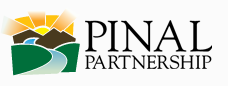 Eloy and Maricopa-
Stanfield Basin Study
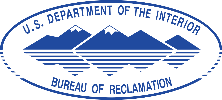 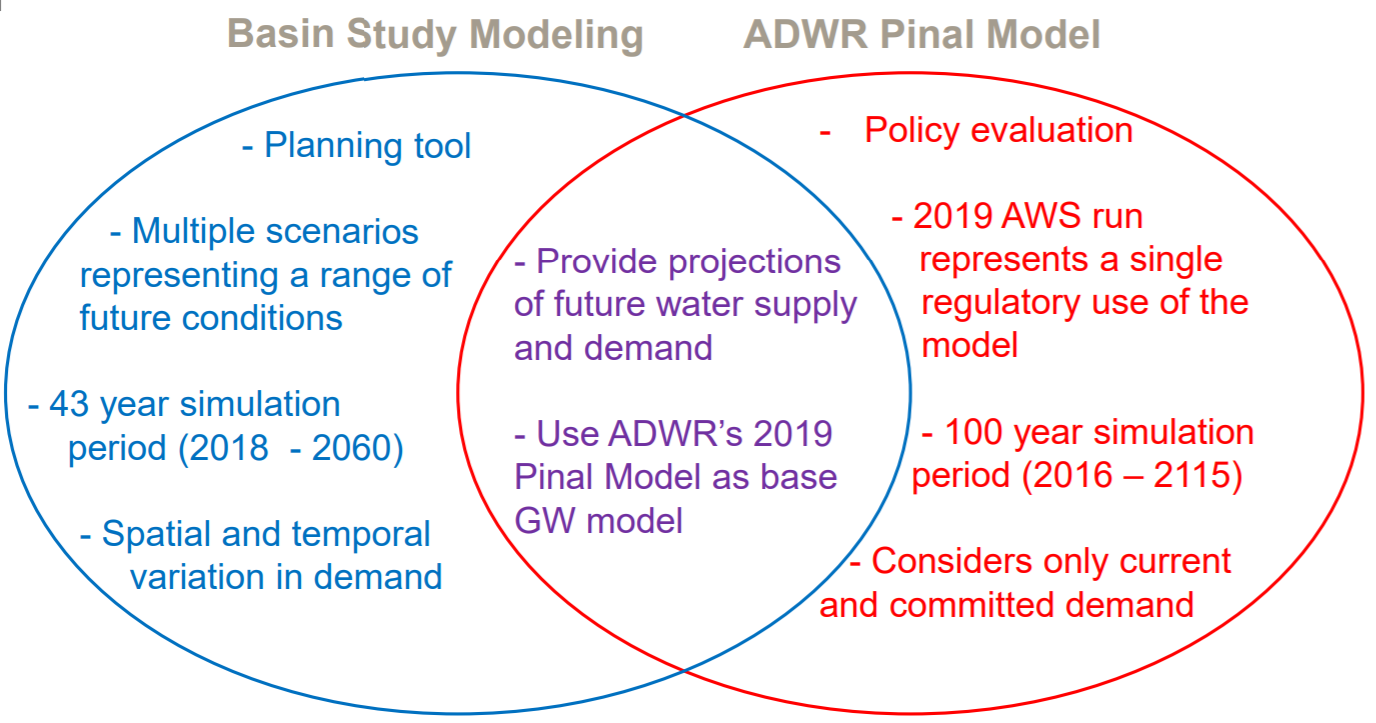